Нейромаркетинг у рекламі
Викладач курсу:
Нейромаркетинг – це
комплексна галузь знань, яка вивчає реакцію людини на рекламу. Його основна задача – виявити закономірності, за якими споживачі реагують на різні види рекламних стимулів.
Нейромаркетинг аналізує фізіологічні показники, що дозволяє відстежити реакцію покупця на несвідомому рівні – ще до того, як цей вибір буде зроблено.
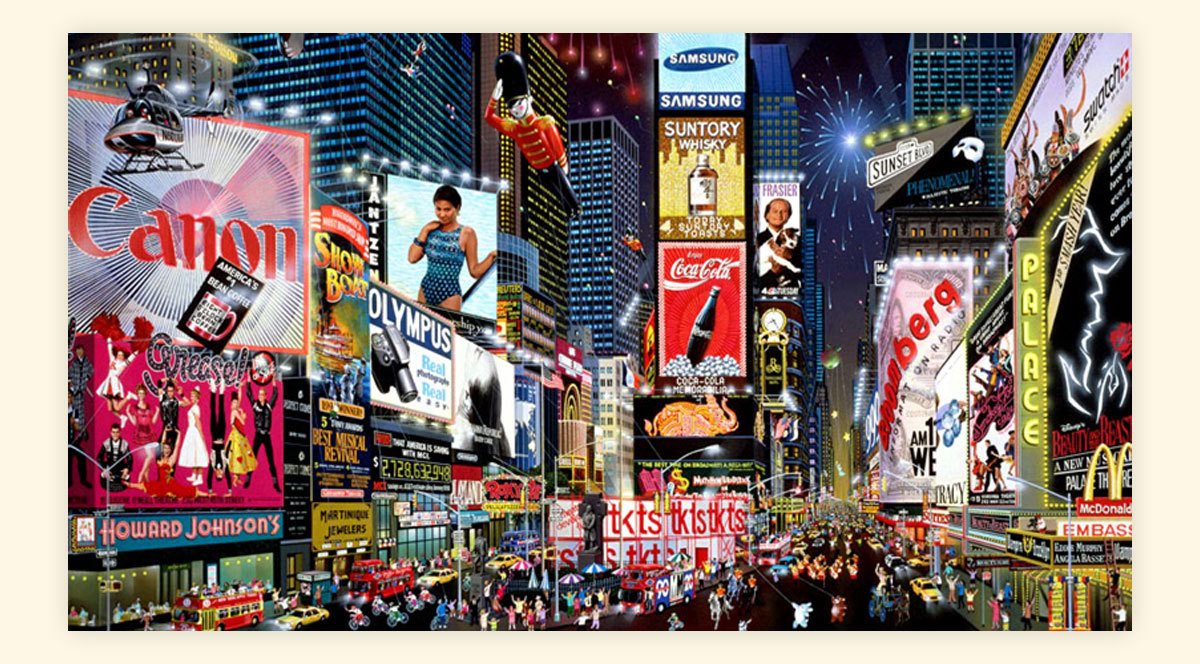 ЯКИМИ МЕТОДАМИ КОРИСТУЄТЬСЯ НЕЙРОМАРКЕТИНГ?1. МРТ (магнітно-резонансна томографія)
Використовується вченими Стенфордського університету, Університету Карнегі Меллона та Массачусетського технологічного інституту для виявлення частин мозку, які впливають на рішення про покупку.
Електроенцефалографія (ЕЕГ)  — метод графічної реєстрації електричних імпульсів головного мозку, що аналізує активність різних ділянок в процесі обдумування покупки.
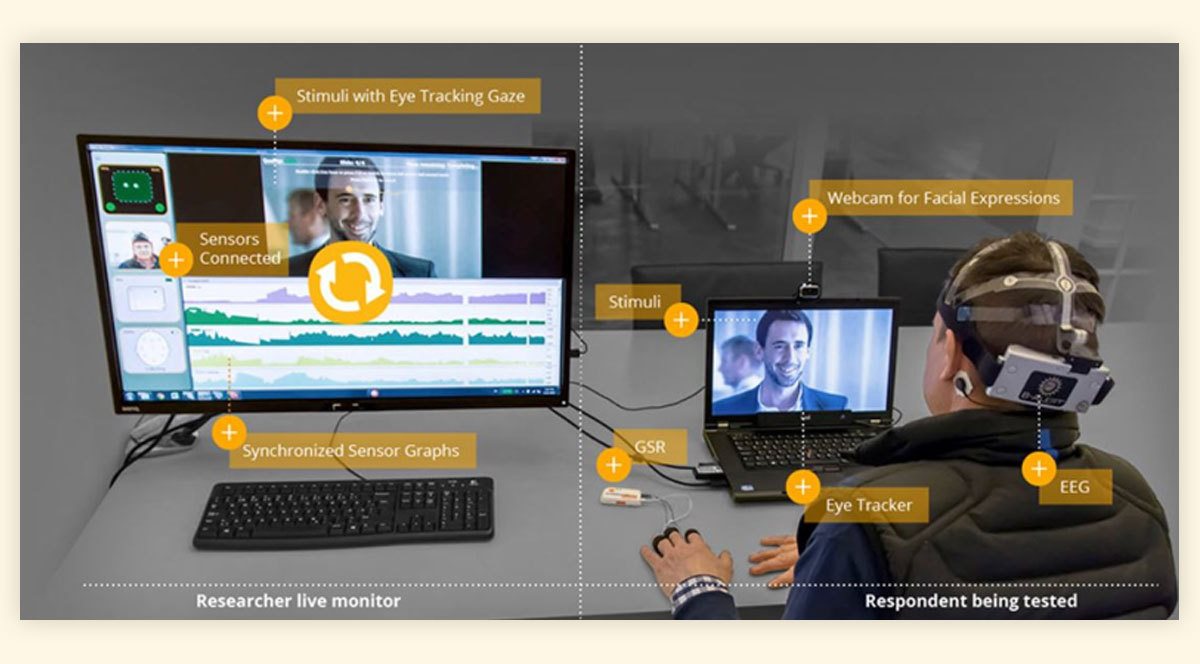 Еye tracking -   відслідковування мікрорухів очей
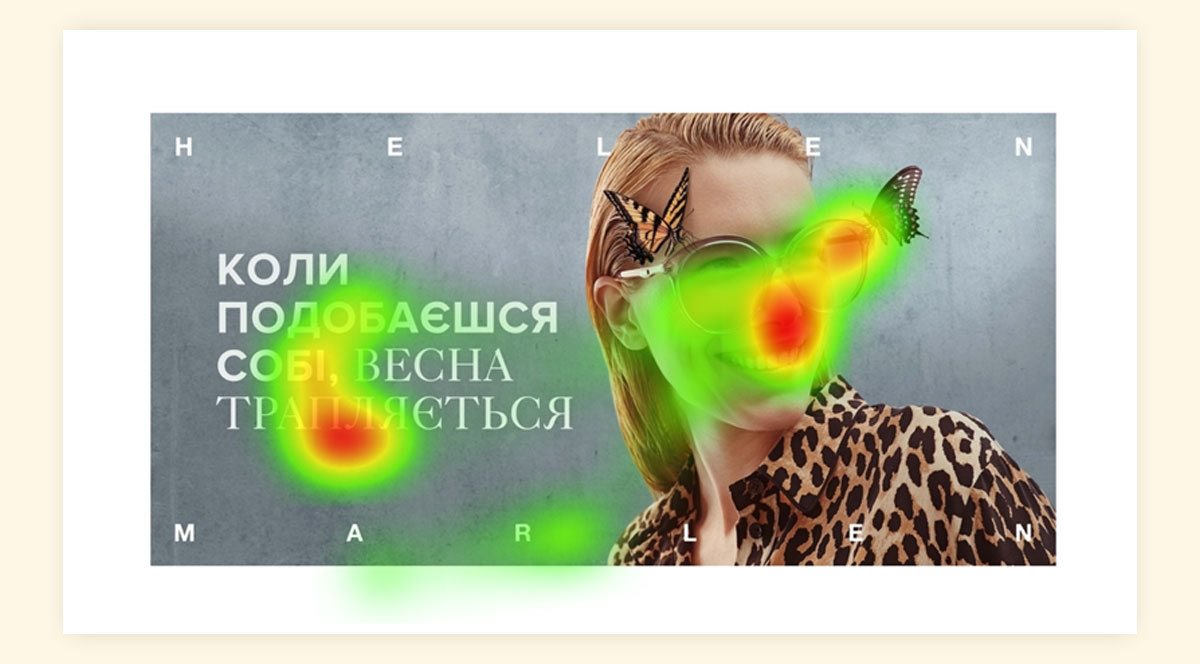 На яку рекламу звертаємо увагу одразу?
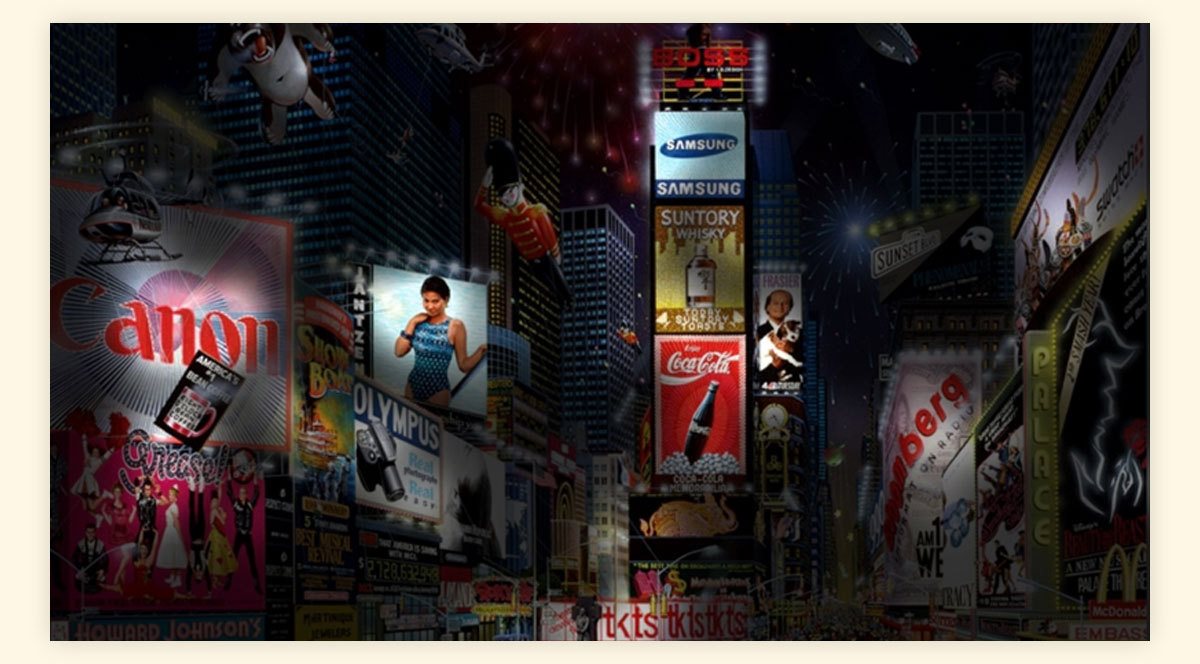 Coca-Cola
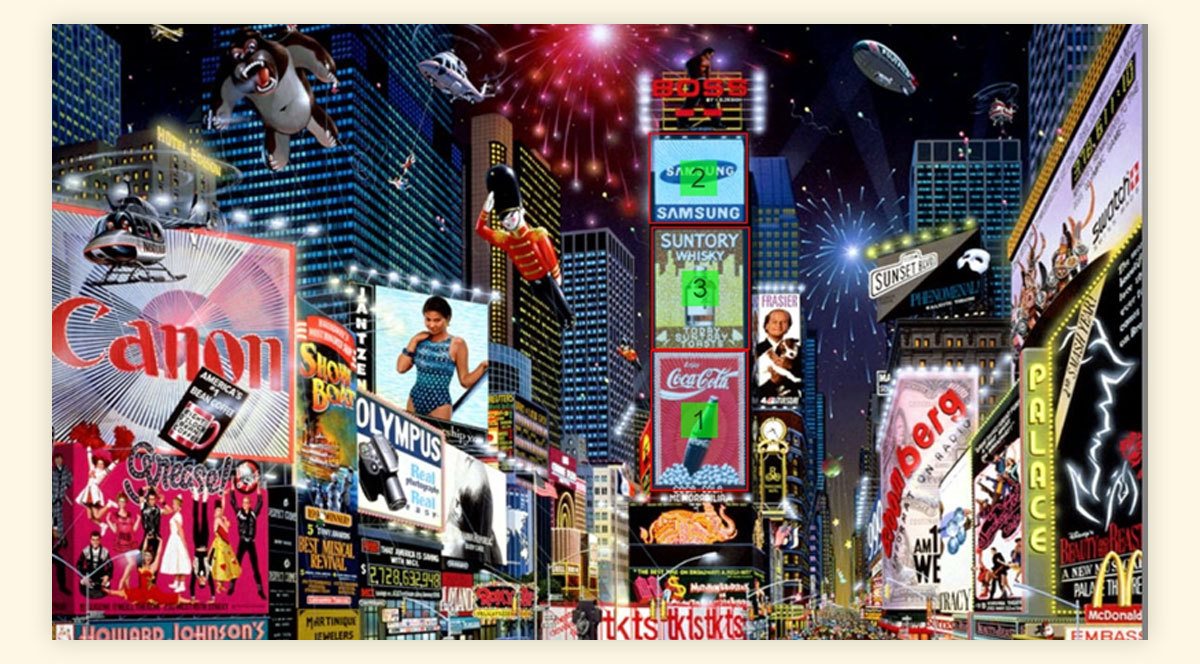 Чи є ефективною ця реклама?
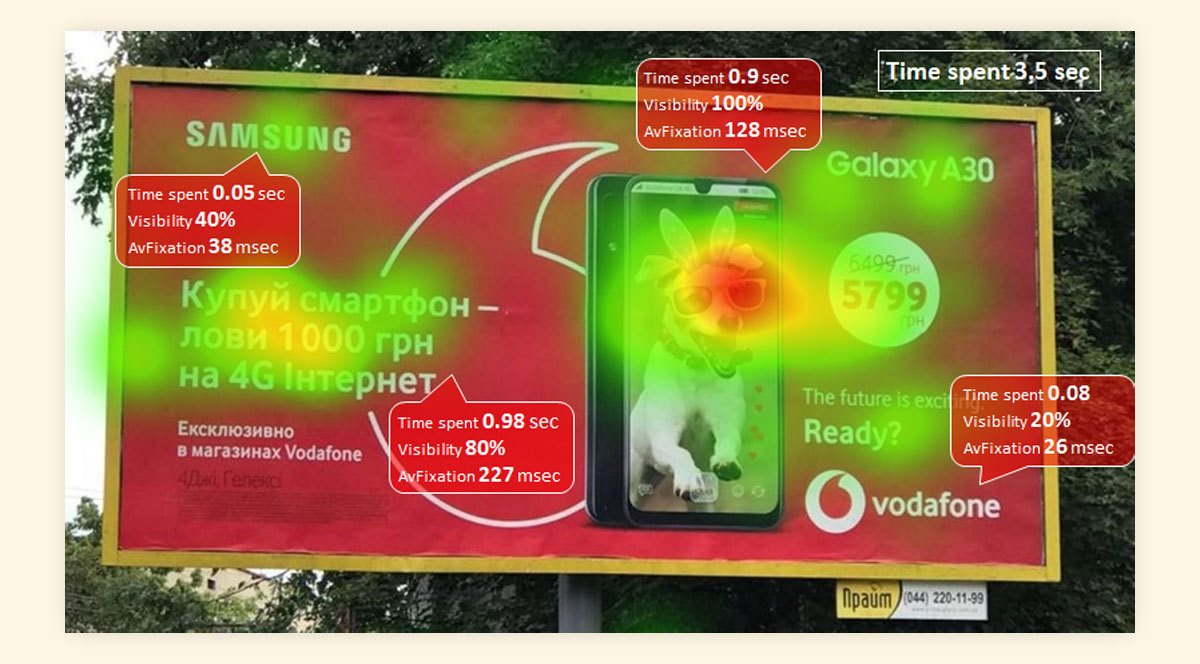 Проблемні питання
порушення конфіденційності
етична складова
компанії діють у своїх інтересах і не враховують інтереси споживача